Development and Delivery of the OSU Hand PlanterGlobal Food Security October 29, 12:302019AGED 4713Dr. Craig Edwards
nue.okstate.edu
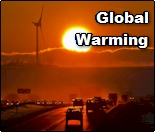 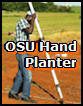 Minden, Nebraska, 1957-1959Mexico City, Mexico, 1960-1963Bogota, Colombia, 1964-1967Cali, Colombia, 1968-1974
Oklahoma State University, 1975-1982University of Nebraska, 1982-1985CIMMYT, Mexico, Guatemala, 1985-1991Oklahoma State University, 1991-present
CaSO4DAP, 3-17
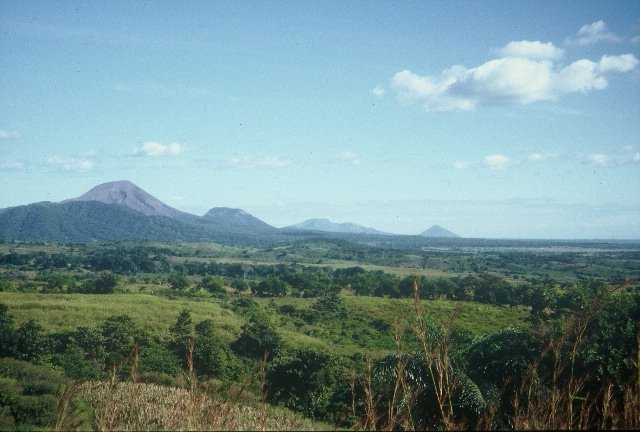 Volcan de fuego
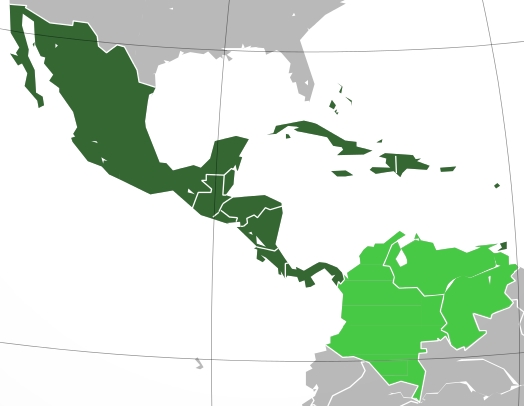 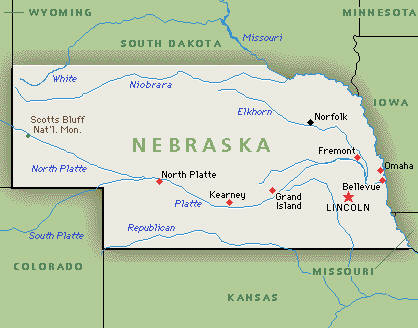 Middle America
Global Food Security
Food security is defined as the availability of food and one's access to it. ... The World Food Summit of 1996 defined food security as existing "when all people at all times have access to sufficient, safe, nutritious food to maintain a healthy and active life".Mar 17, 2015
hunger, famine, starvation, epidemic, pandemic
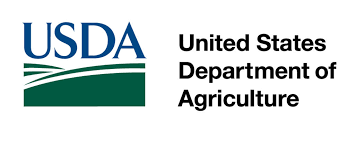 …. ensuring every nation has the ability to feed its population adequate amounts of nutritional foods.
National Institute of Food and Agriculture
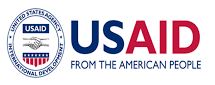 Global Warming
Uncomfortable
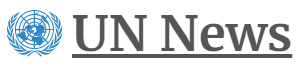 August, 2019
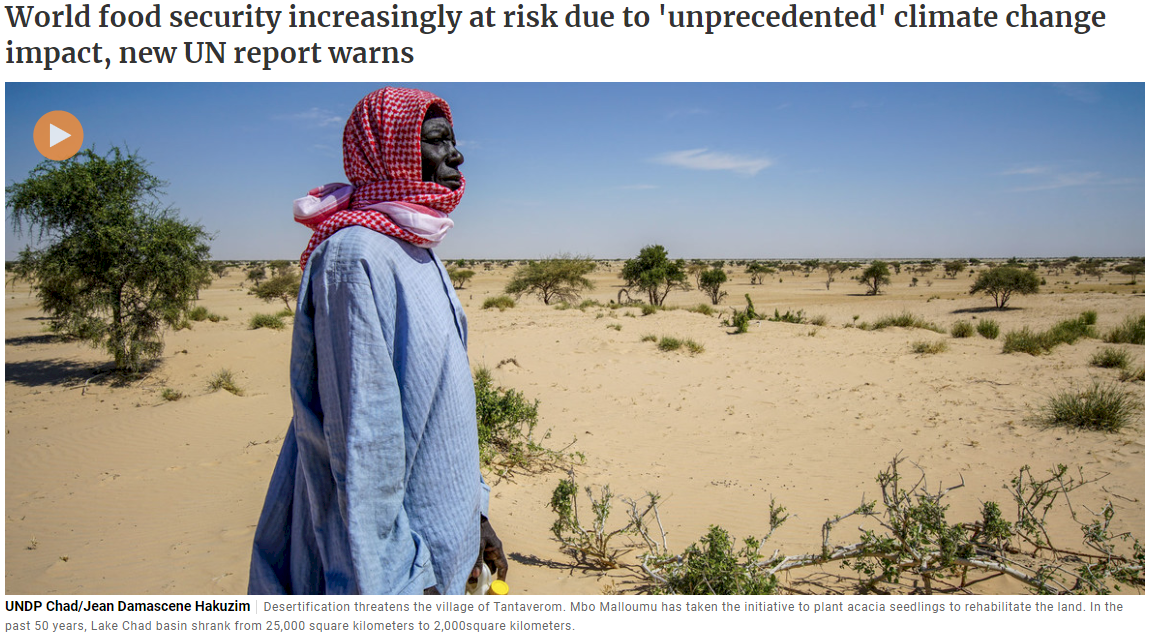 State of the PlanetEarth Institute, Columbia University
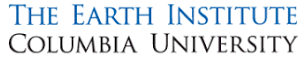 World population is expected to grow to 10 billion by 2050
impacts of climate change—higher temperatures, extreme weather, drought, increasing levels of carbon dioxide and sea level rise—threaten to decrease the quantity and jeopardize the quality of our food supplies
If greenhouse gas emissions continue on their current trajectory, yields could fall by 35 percent by 2100 due to water scarcity and increased salinity and ozone
U.S. production of corn (maize) could be cut in half by a 4˚C increase in global temperatures—which could happen by 2100 if we don’t reduce our greenhouse gas emissions
“We already have trouble feeding the world and this additional impact on crop yields will impact the world’s poorest and amplify the rich/poor divide that already exists.”
Global Food Security , Starts with Africa

The detrimental situation of women and children is particularly serious, as well as the situation among female teenagers, who receive less food than their male counterparts in the same households.
On September 14, 2010, the Food and Agriculture Organization of the United Nations (FAO) published its estimates concerning the number of people suffering from hunger, 1,020 billion (2009)
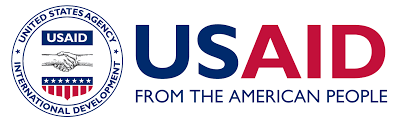 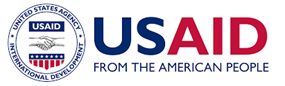 Annual budget, 27.2 billion USDOSU, 1.33 billion USDUniv. Nebraska, 0.96 billion USD
MISSION  …. to partner to end extreme poverty and to promote resilient, democratic societies while advancing the security and prosperity of the United States."
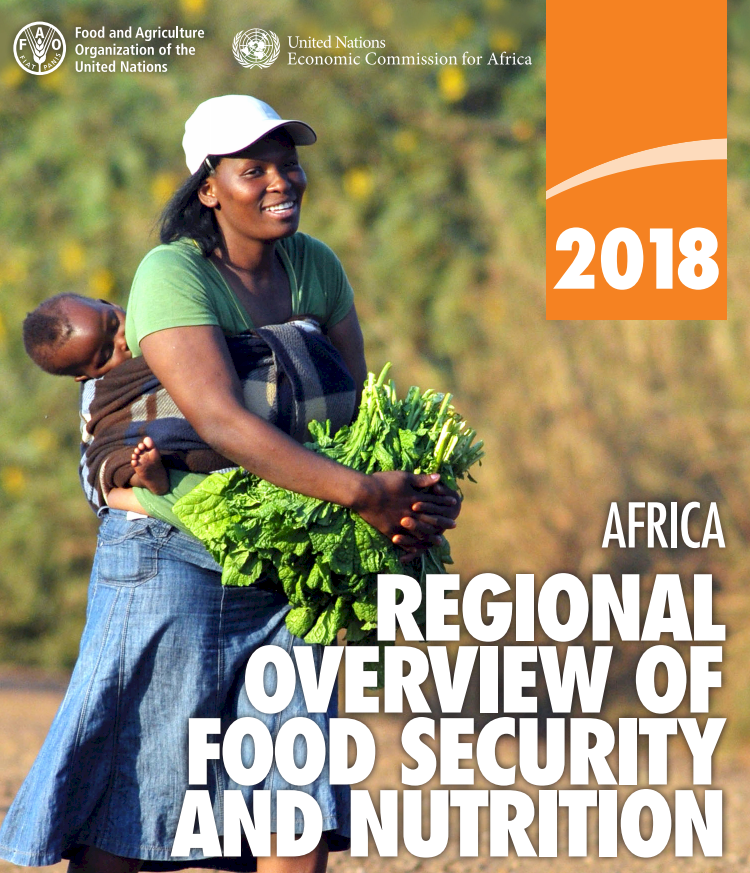 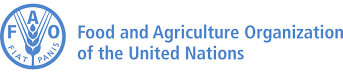 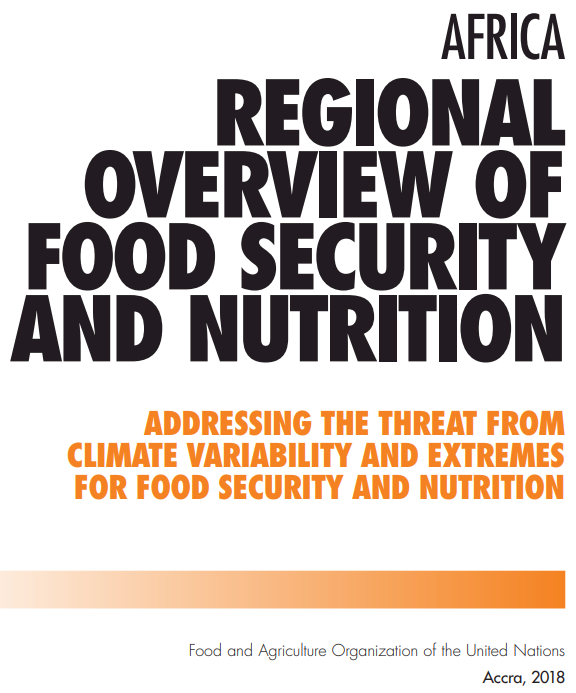 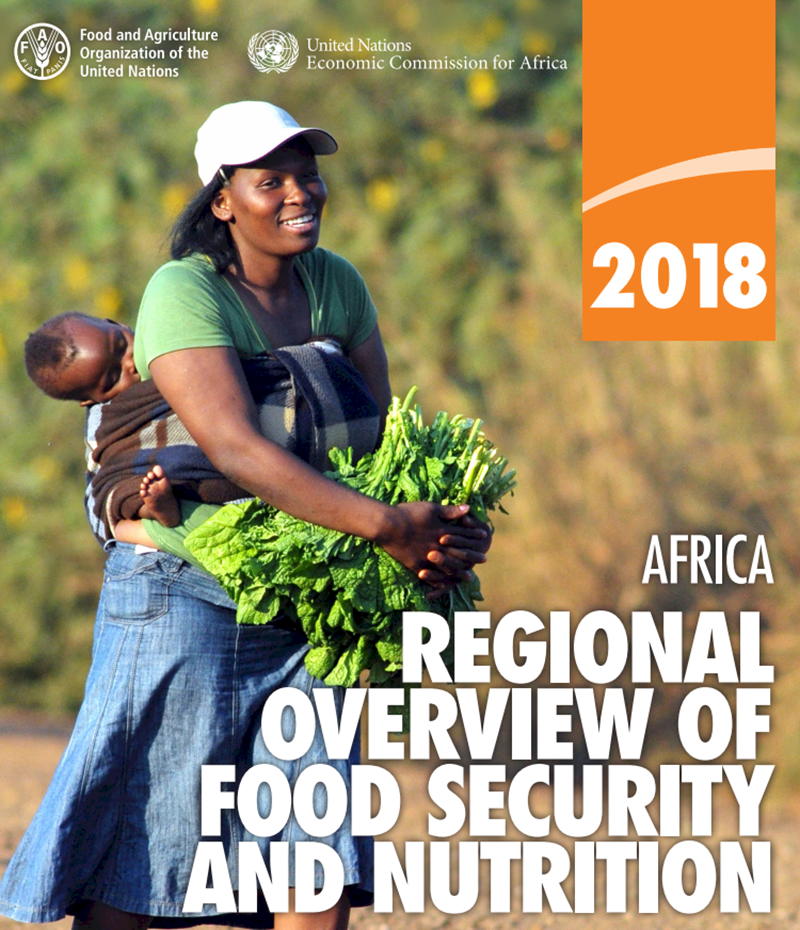 Today, a fifth of Africans are undernourished, representing a staggering 257 million individuals. (USA, 327) 
Worsening trend in Africa is due to difficult global economic and worsening environmental conditions, conflict and climate variability. 
Food insecurity has worsened in countries affected by conflict, often exacerbated by drought or floods.
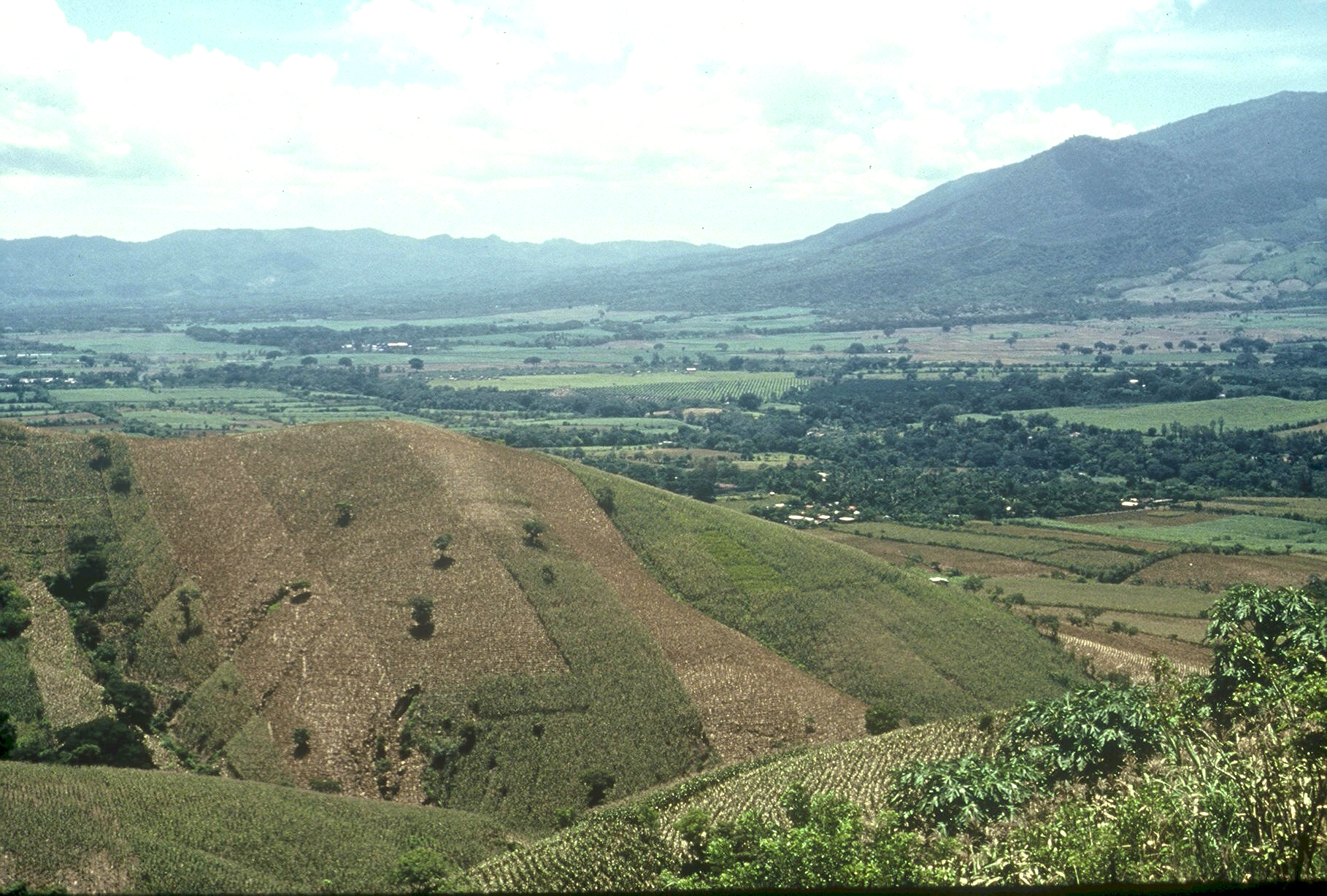 Planter Chronology  (34 years)1985, CIMMYT 
1987, Regional Agronomist Central America
1991, Faculty OSU
1999, FP - Hand Planter work
2000, Design/construction started
2013, OSU-MS, Aula, Omara
2019, Planter redesign, Rotary Grant / Importance
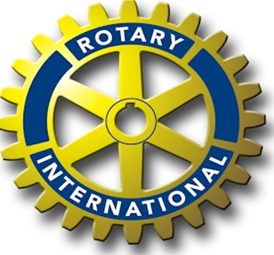 Rotary Contributions (OK, NE, Nigeria)
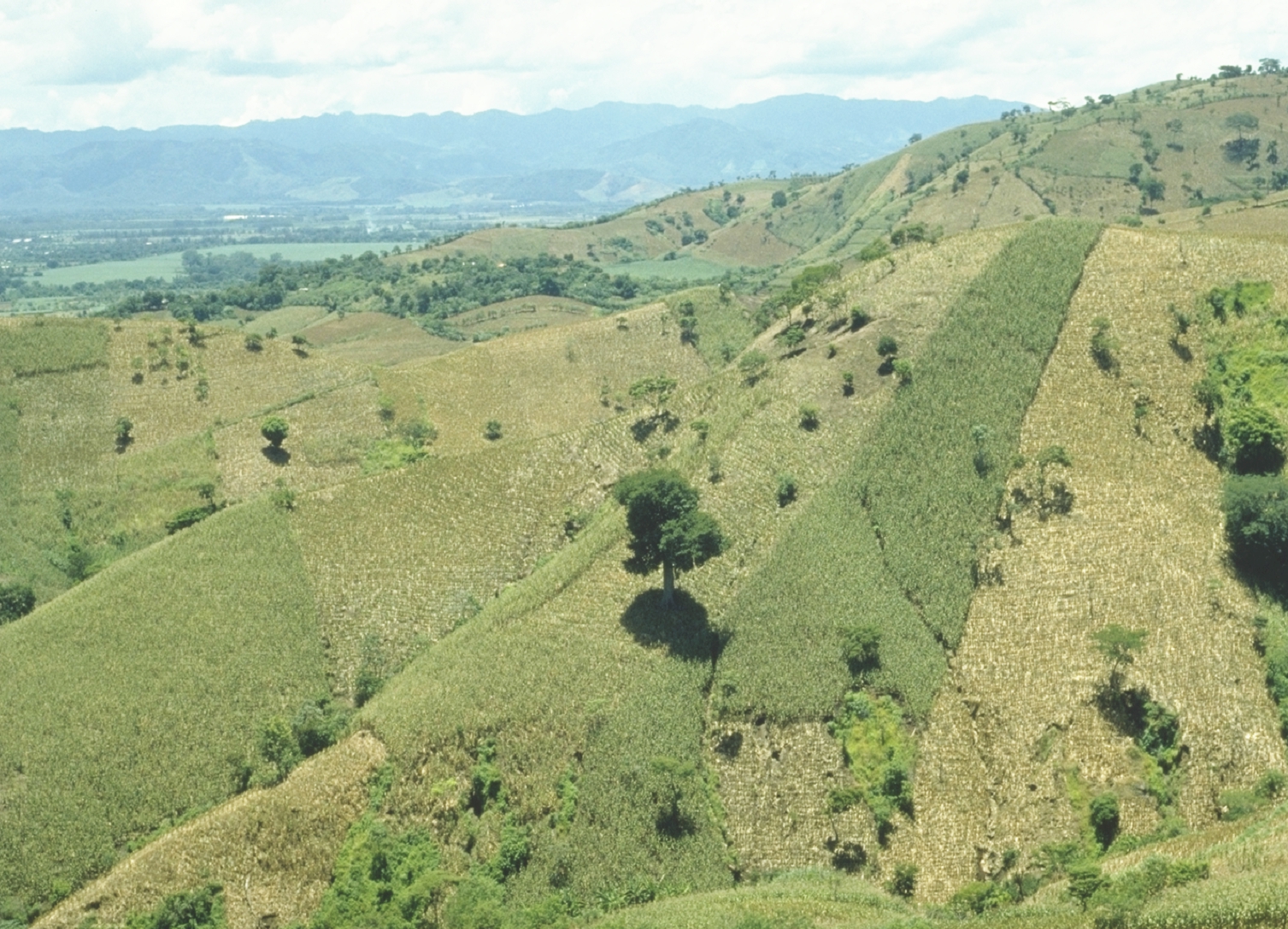 OSU Hand Planter
http://nue.okstate.edu/Hand_Planter/summary_HP1.pdf
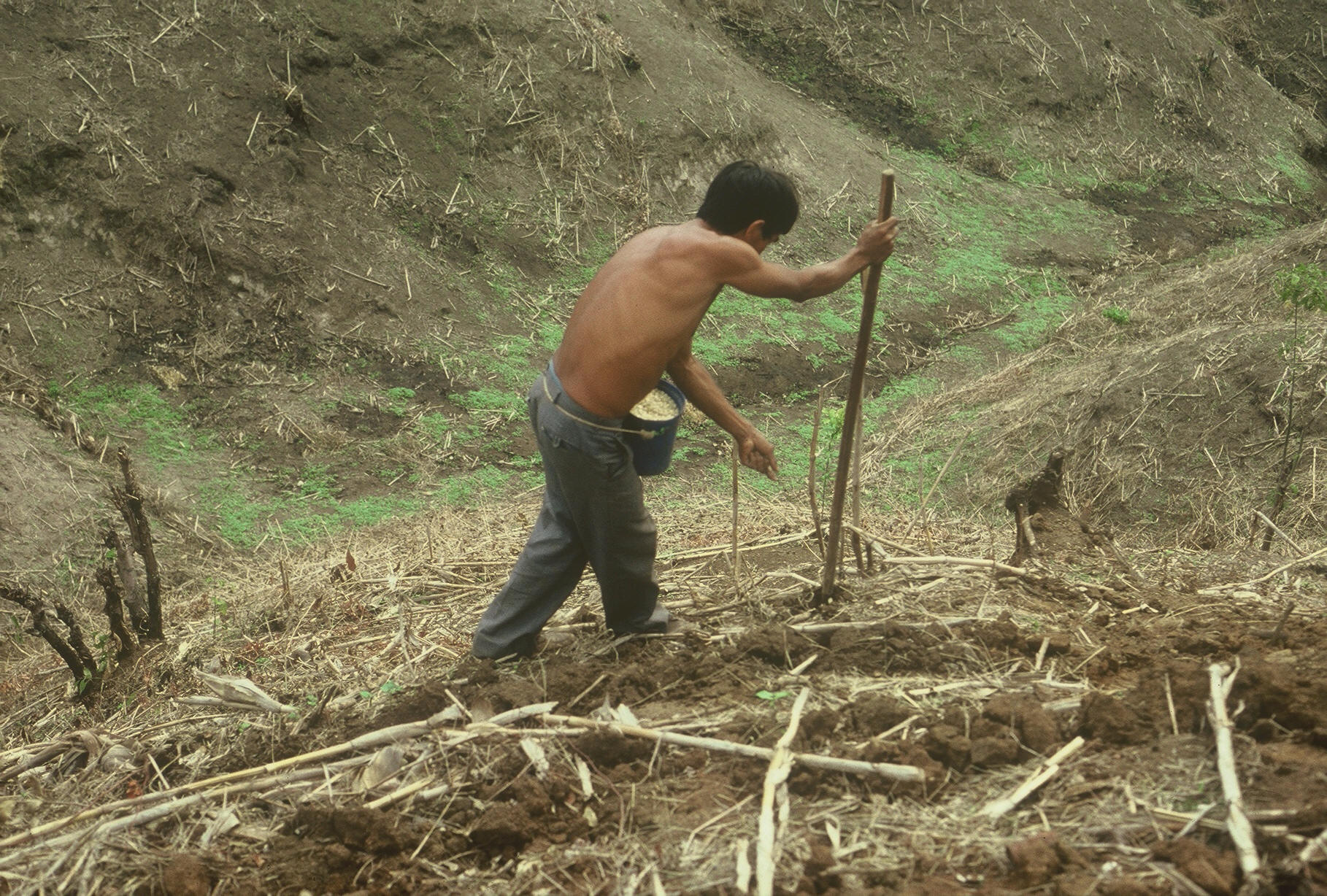 1987 (32)
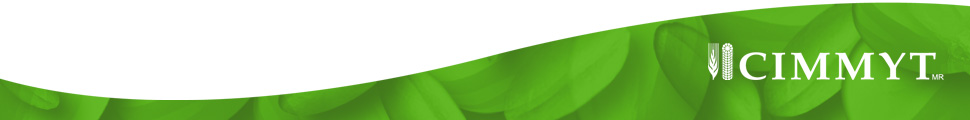 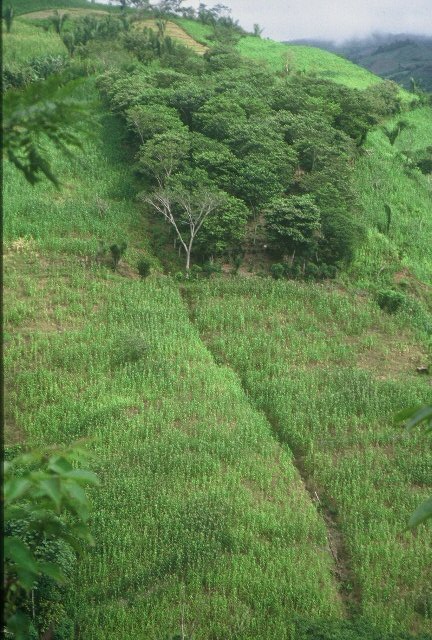 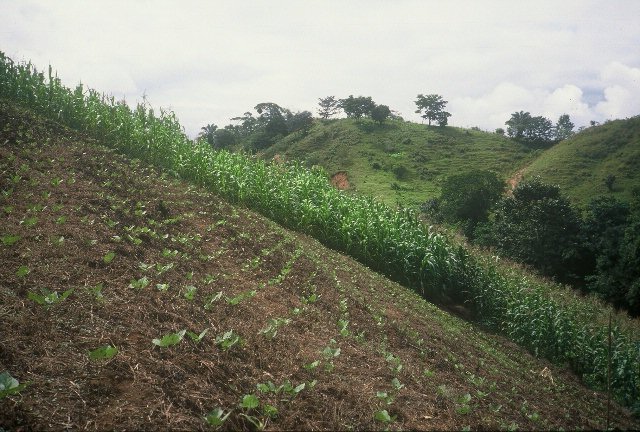 HONDURAS
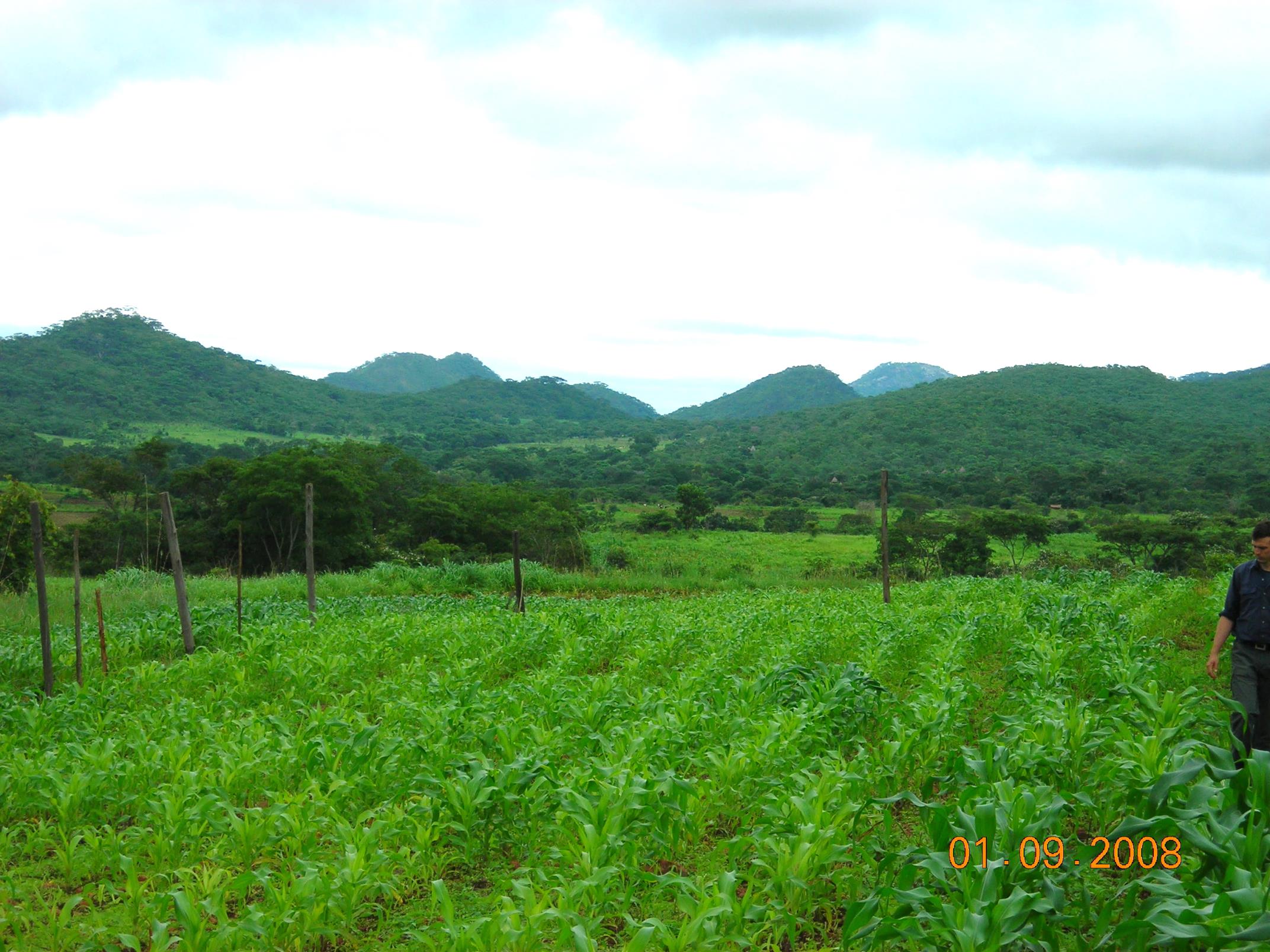 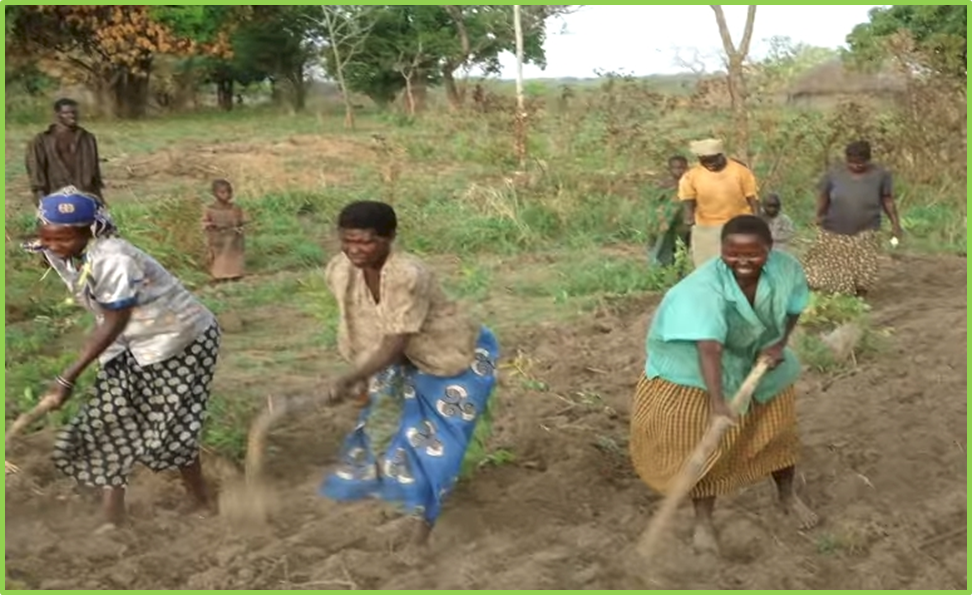 ZIMBABWE, UGANDA
Remote LocationsSurface applications of urea
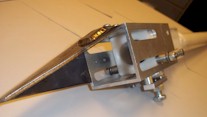 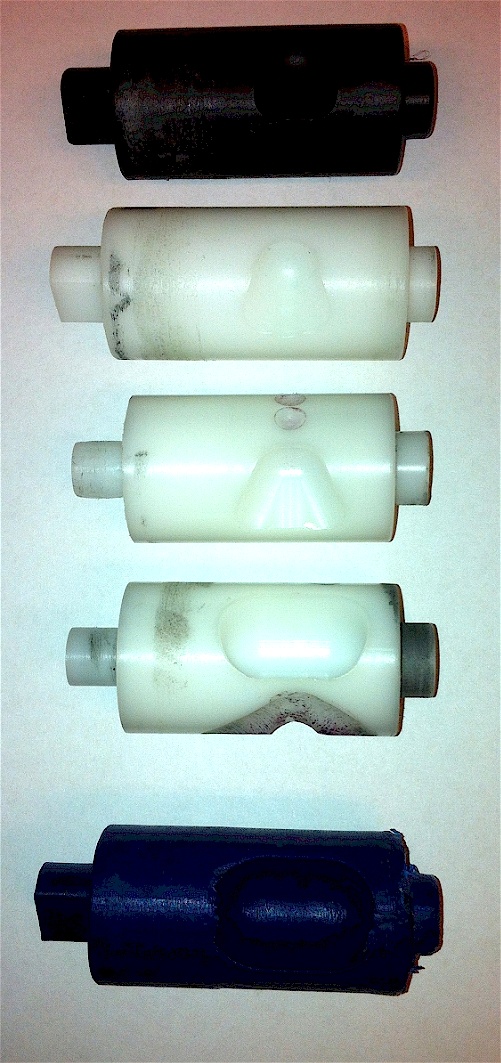 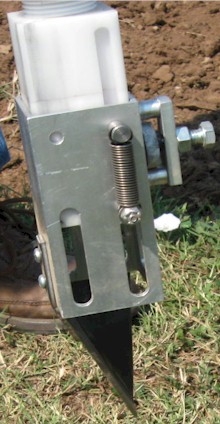 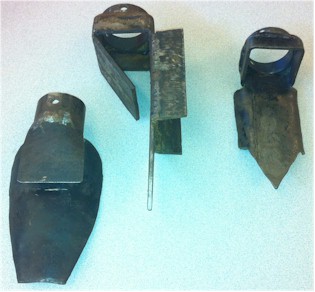 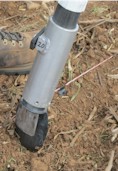 Internal Brush/Strength
Drum size/material
Cavity size/angle
Tip size/design/material
Internal/Ext. spring/tension
Singulation Design3D printing
Rotary InternationalAGCOSitlington Chair
ASA Reinvest, Jessica Davis
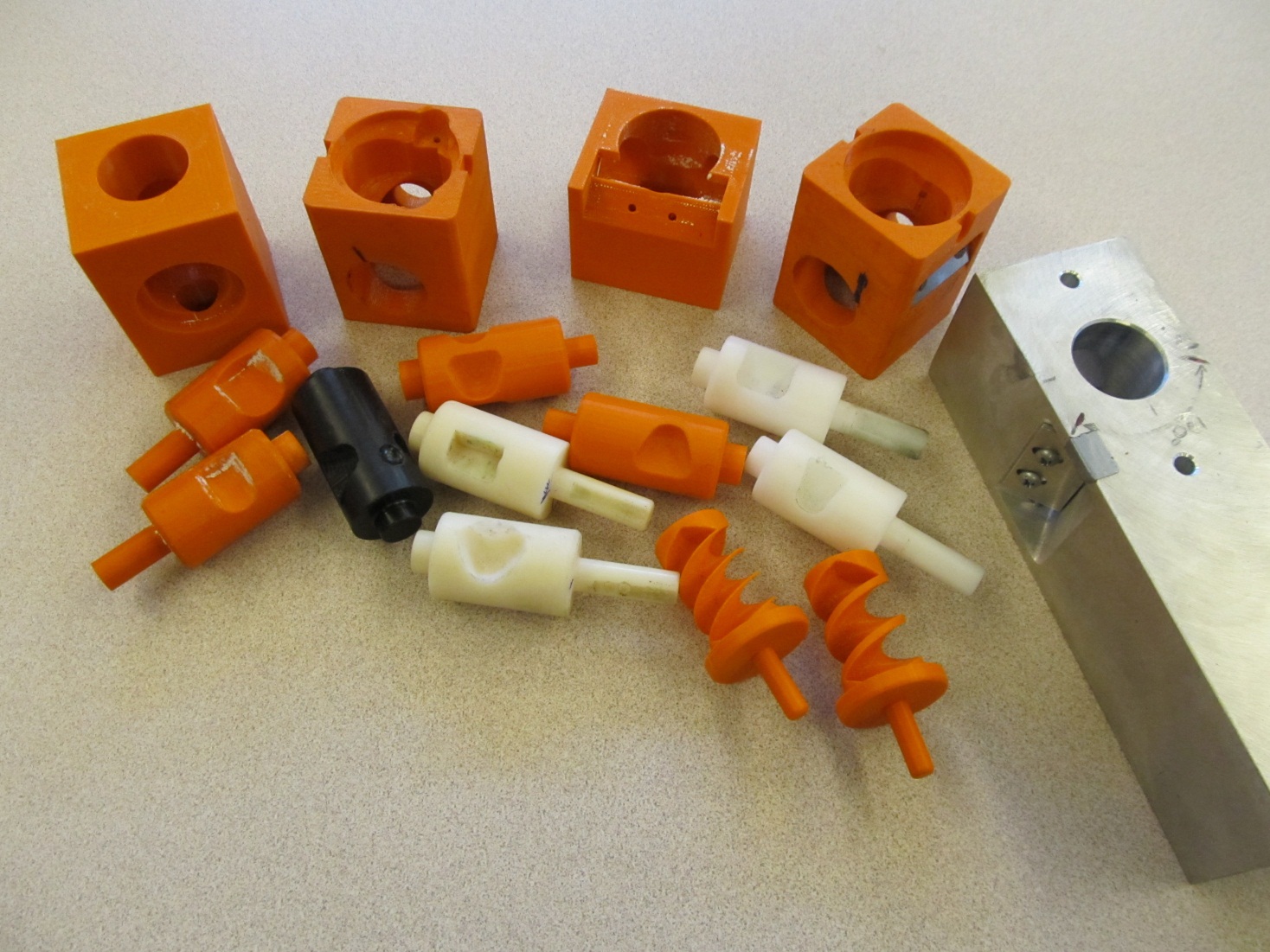 Tolerances
Materials 
Failure analysis/testing
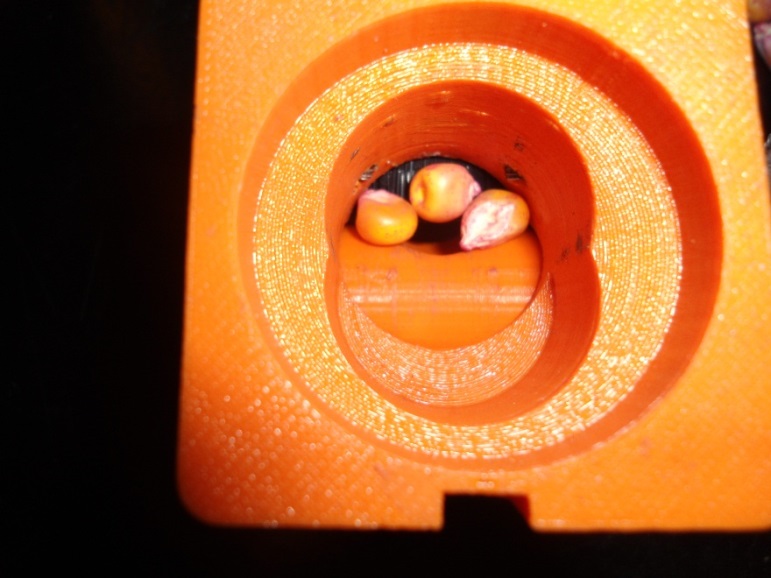 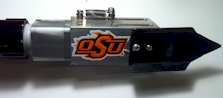 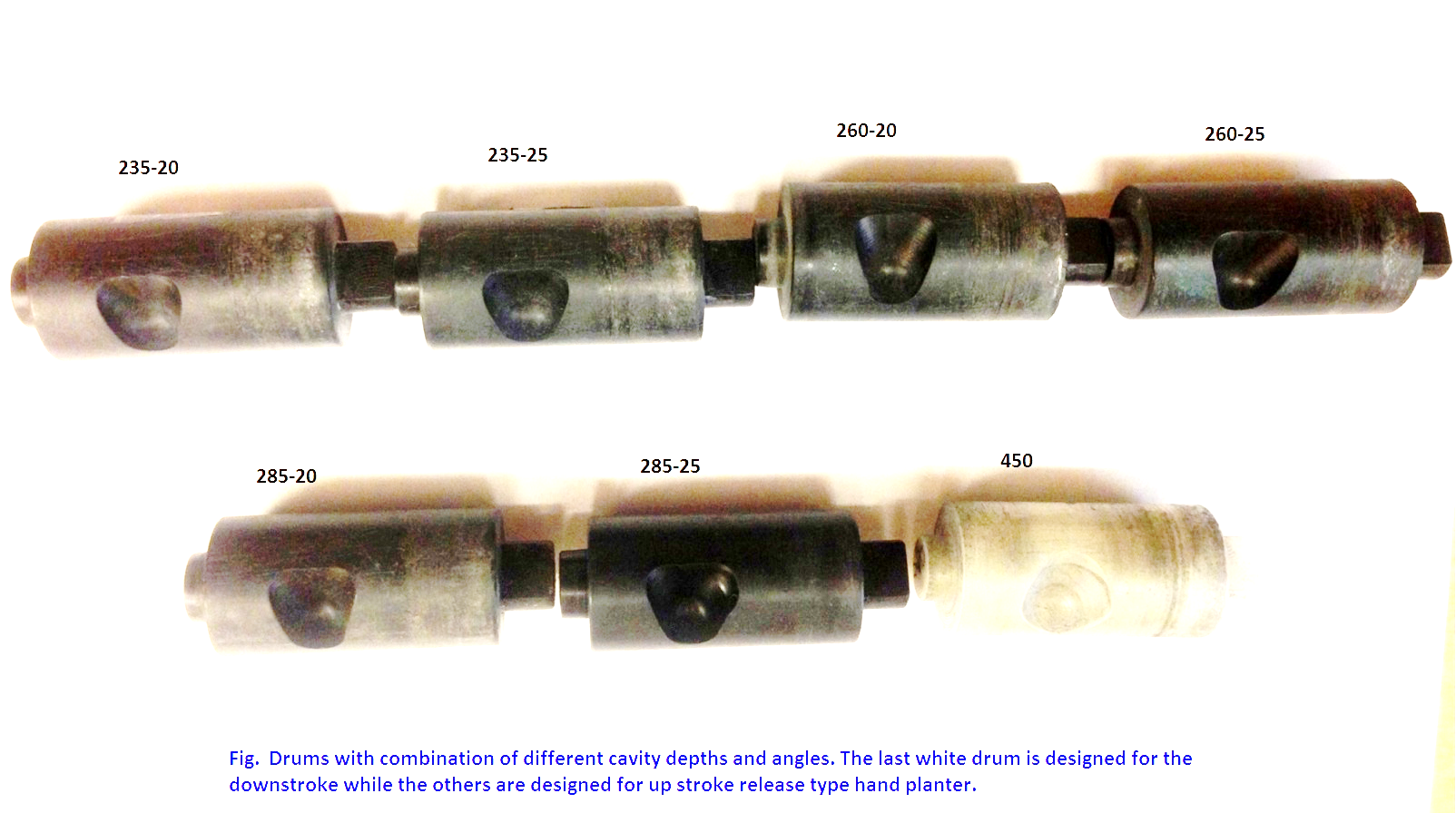 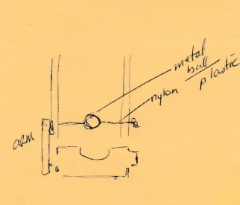 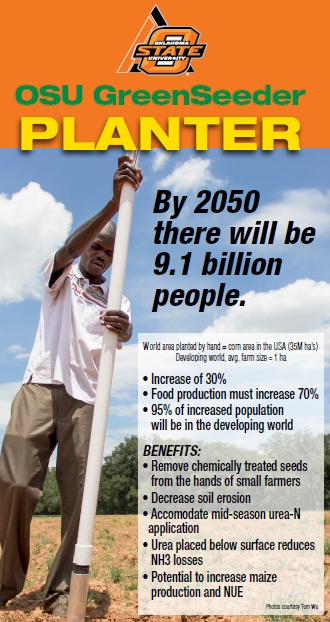 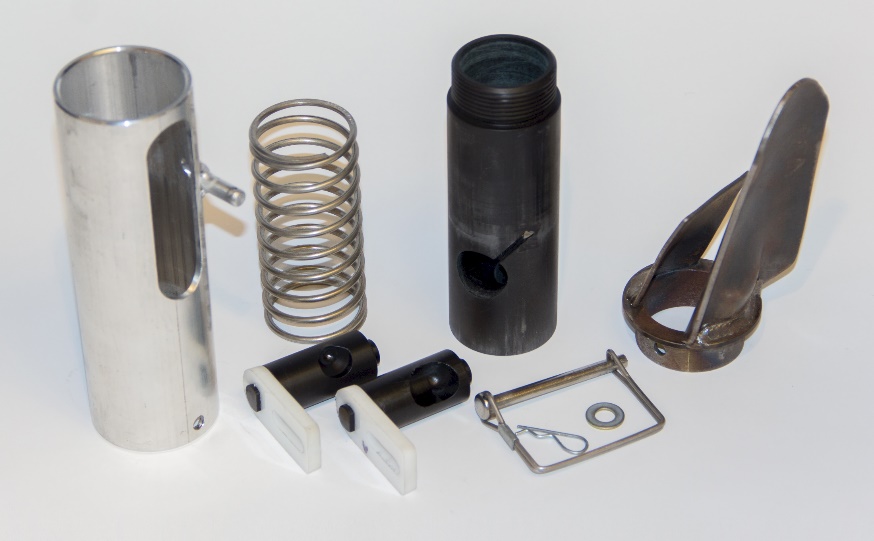 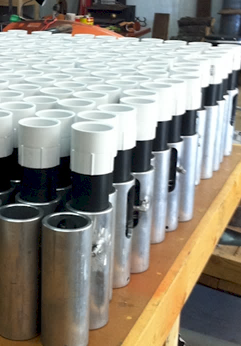 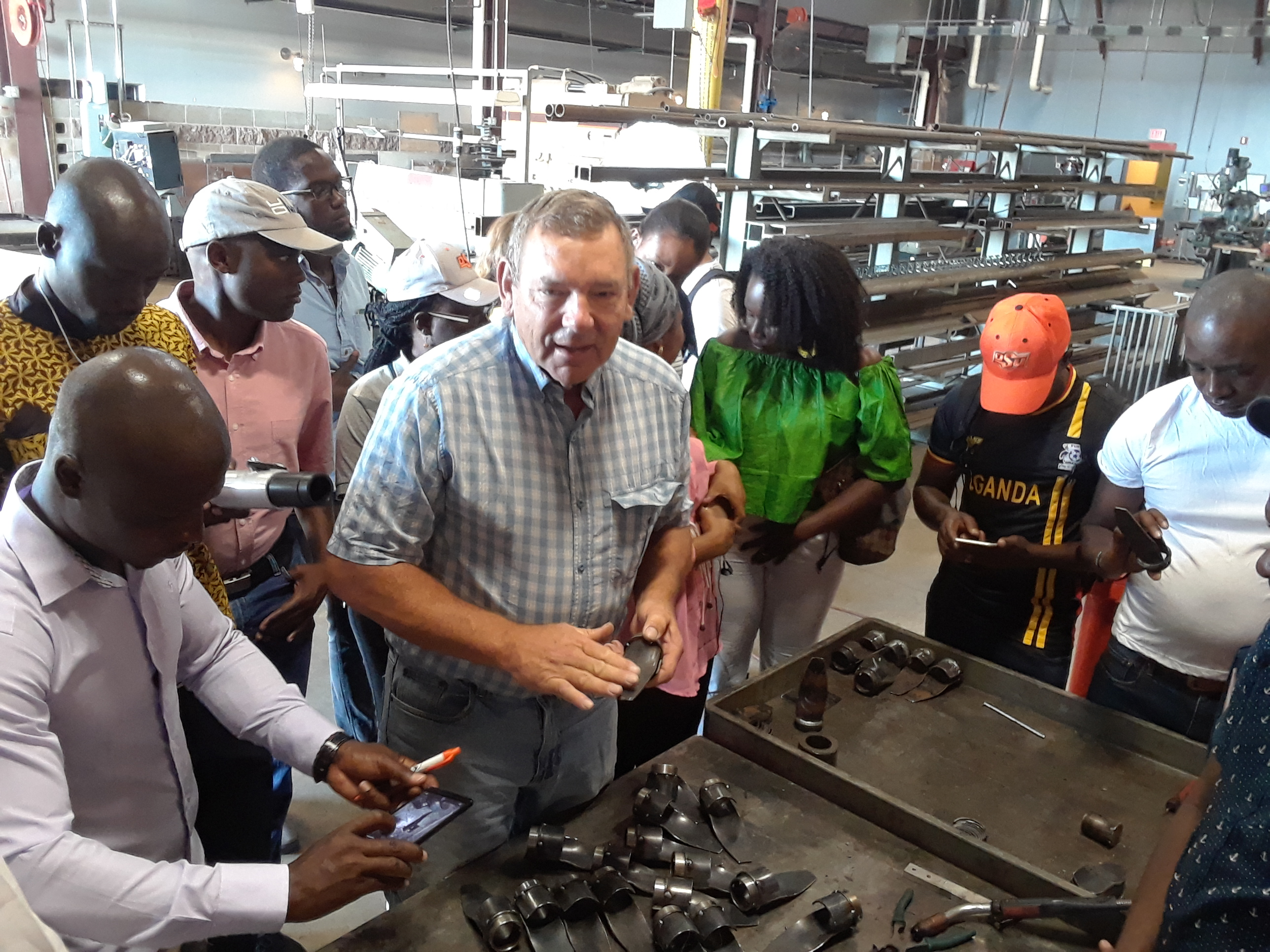 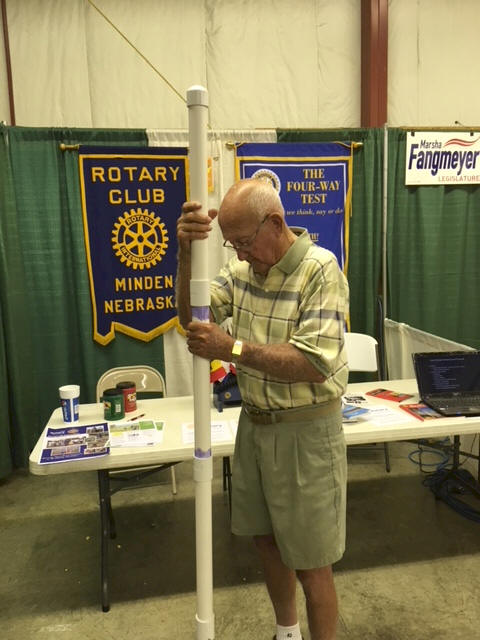 Wayne Kiner
Kearney County FairMinden, Nebraska
Institutional Memory
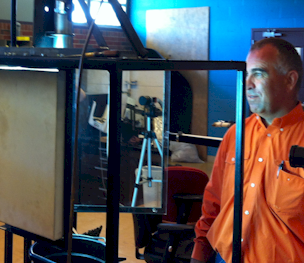 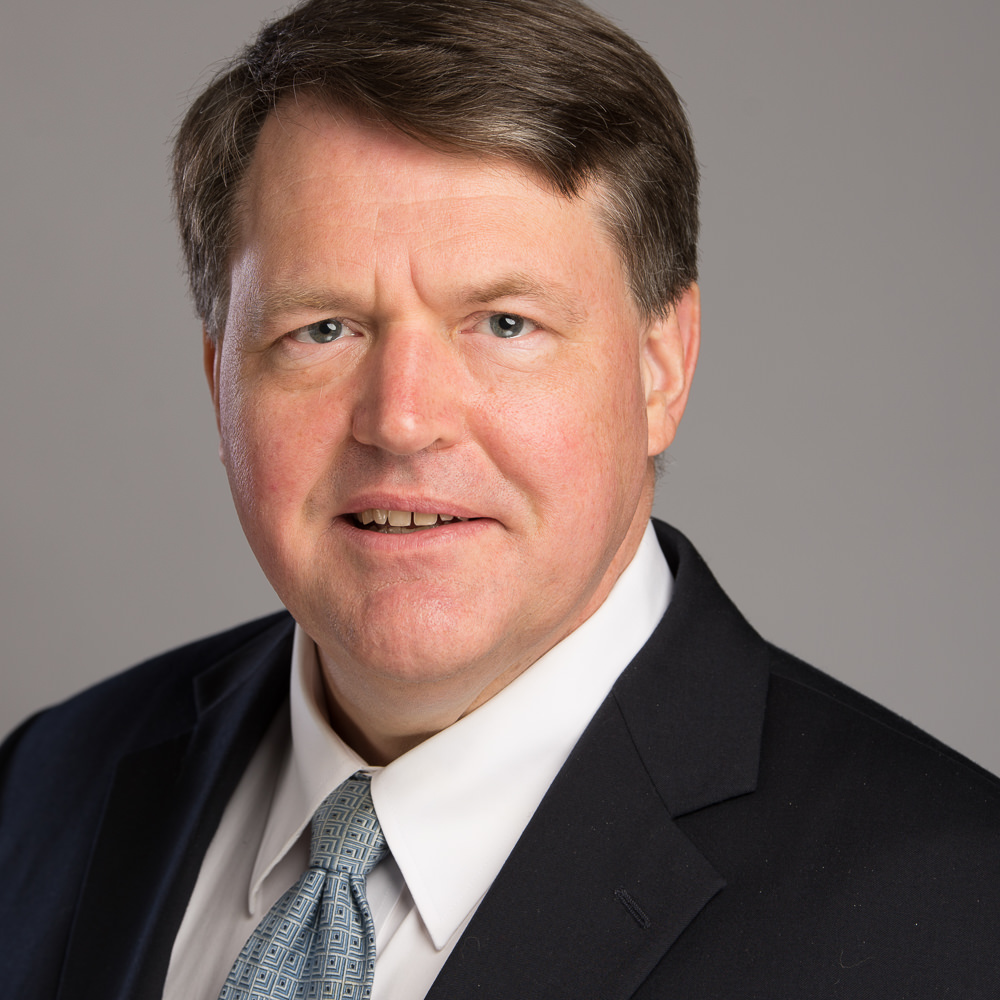 Randy Taylortolerance testing
Koemel Law, PLLC205 W. 7th Ave.Suite 101-BStillwater, OK 74074
http://nue.okstate.edu/Hand_Planter.htm
Wayne Kiner, Mandela Fellows 2018
Current Cost Estimates
Grand Victory Ltd Tsim Sha Tsui Hong KongRm 1604 16/F Lee Wai Coml BldgTsim Sha Tsui

1000, $25 each
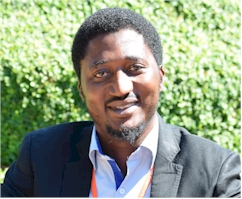 Usman Ali, Nigeria, Mandela Fellows
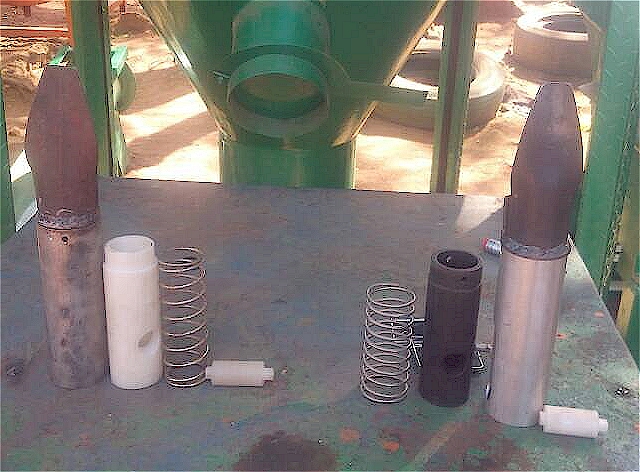 July 11, 2019:  Bernard Ato Brown , Kumasi Ghana (Agricultural Engineer)
Opico Quezaltepeque, El Salvador
LIRA UGANDA
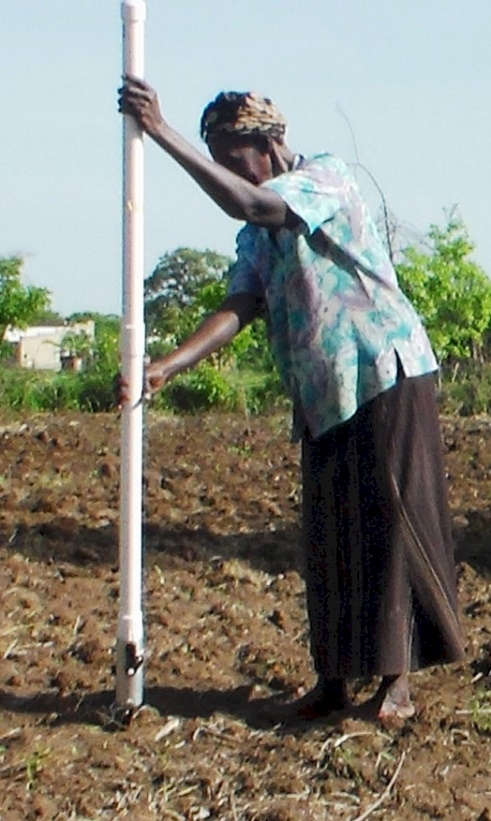 EL SALVADOR
Peter Omara MS 2013
Worlds Apart 
Avg. Farm Size:  1 ha
Avg. Maize Grain Yield, 2 Mg/haMaize seed, Hybrids (US, others)
Social aspects/technology transfer
Importance of Singulation
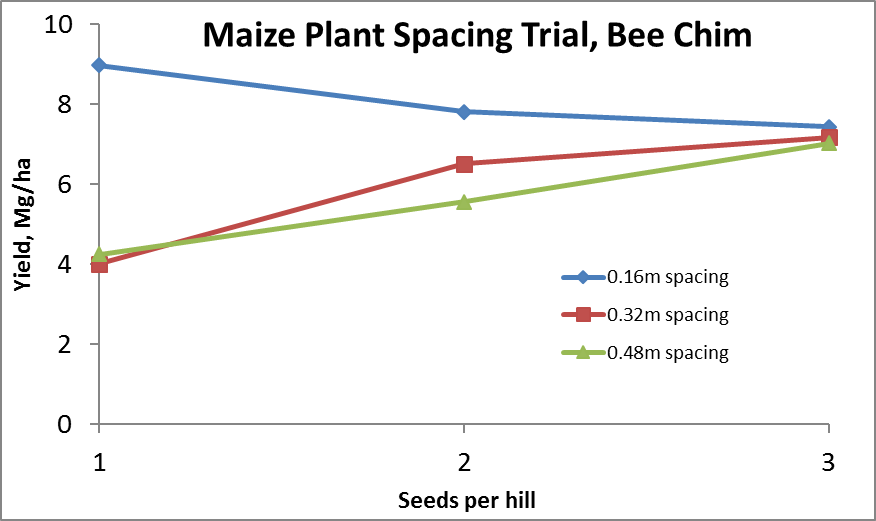 0.76m Row Spacing
Heterogeneity in plant spacing, and plant stands reduce yields
www.agry.purdue.edu/ext/corn/pubs/agry9101.htm
Homogeneity of plant stands
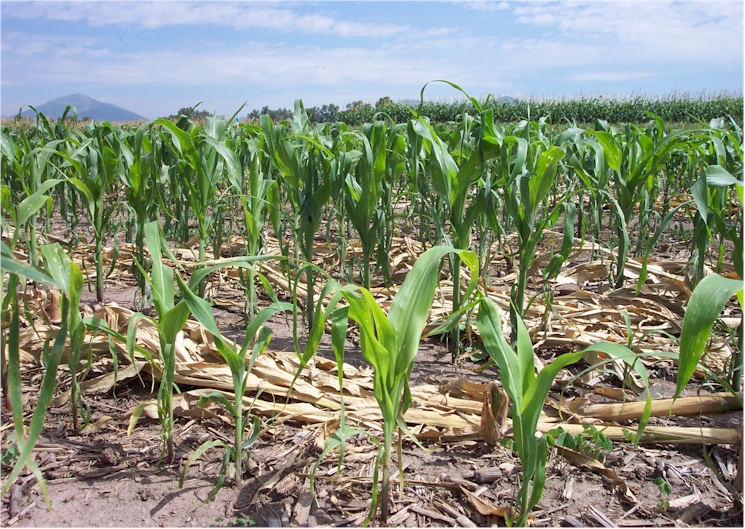 MID Season Fertilizer N
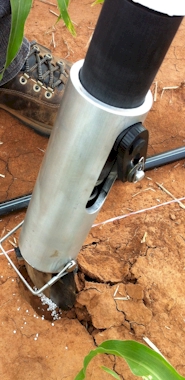 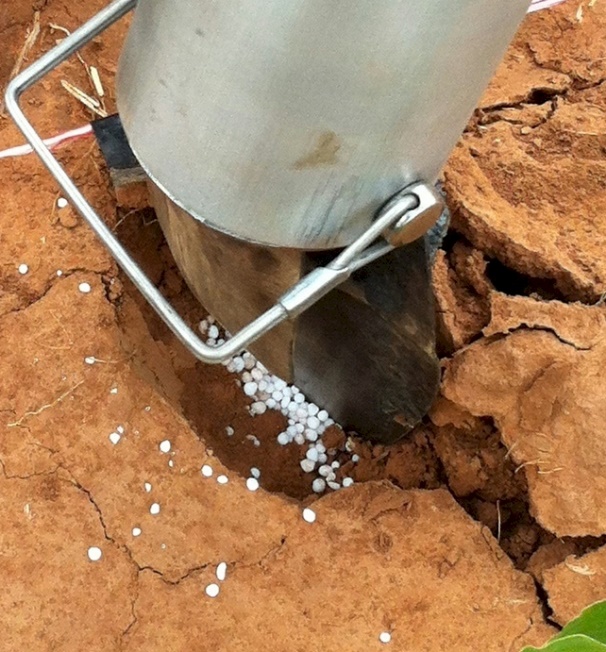 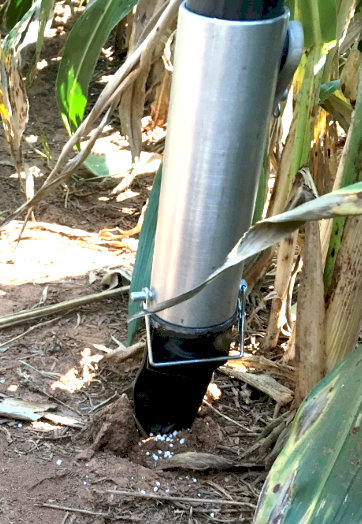 Benefits
Remove chemically treated seeds from the hands of producers 
Decrease soil erosion via improved plant spacing 
Accommodate mid-season N application
Urea placed below the surface reducing NH3 loss 
Increased production and NUE

Potential Uses
Seed, all types
Alternative chemicals, EPA, mosquito abatement
Food plots/hunters
Gardeners
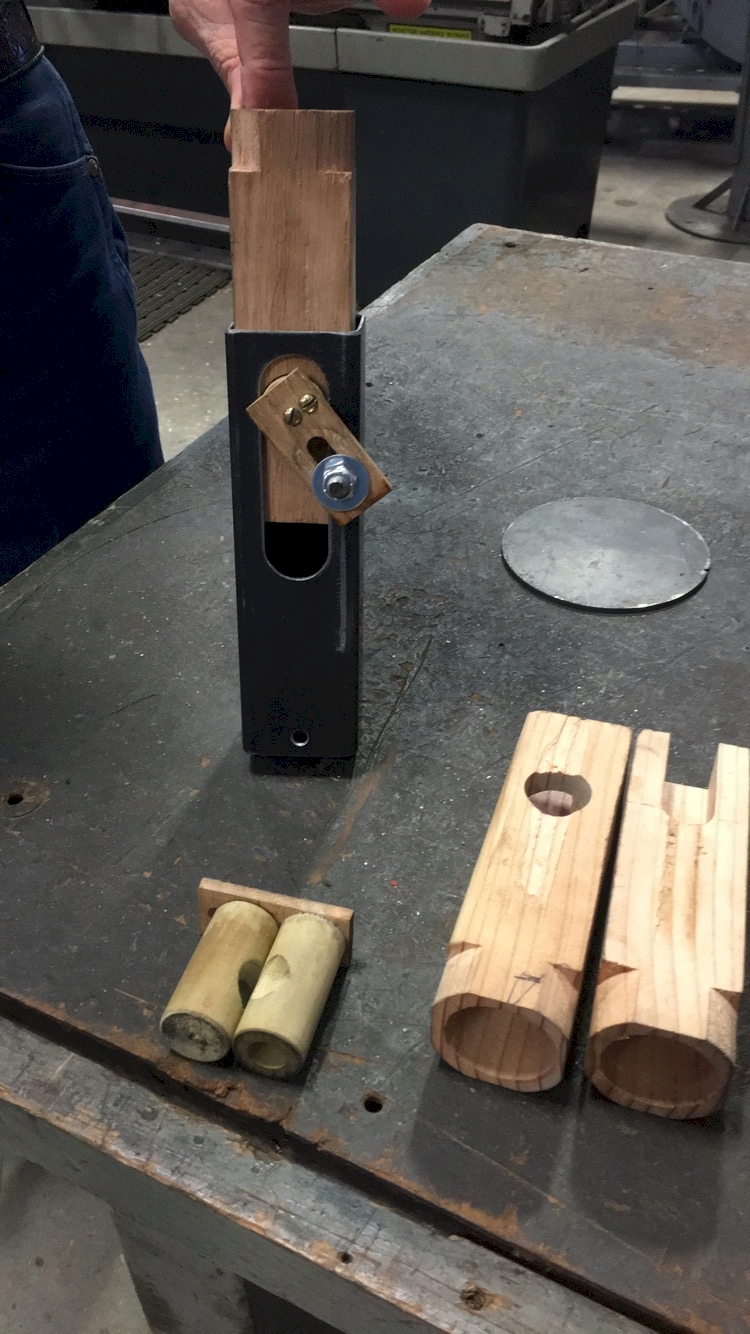 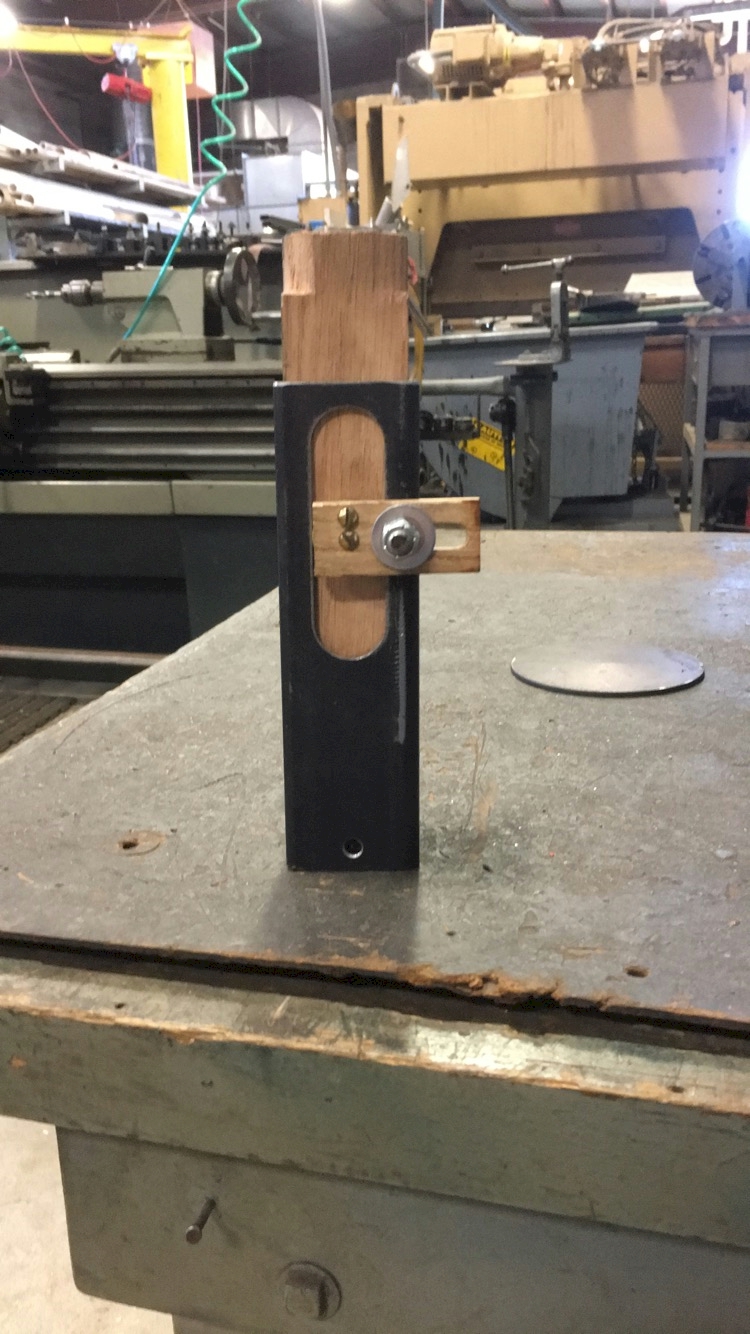 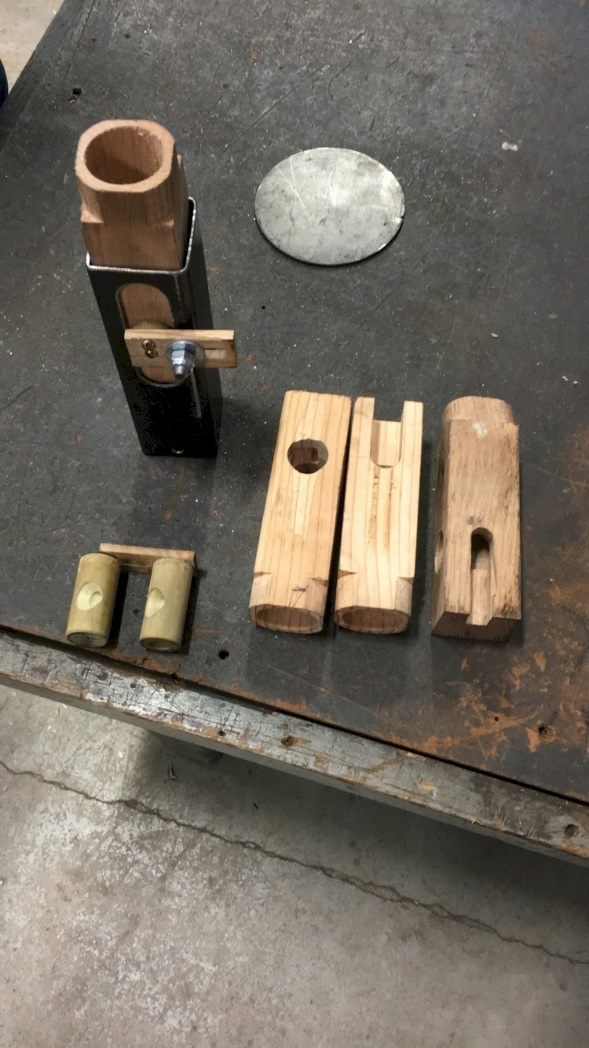 NOT DONE YET
$
MAIZE (FAOSTAT.COM)
Area, ha   	 Production, Mt	Avg. Mg/ha
World	183,319,737 	1,038,281,035	5.7	(90 bu/ac)
USA	33,644,310	361,091,140	10.9	(174 bu/ac)
China	35,981,005	215,812,100	6.2	(98 bu/ac)
Brazil	15,450,180	80,516,571	5.2	(83 bu/ac)
Dr. Robert L. Westerman
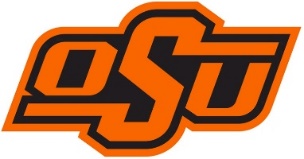 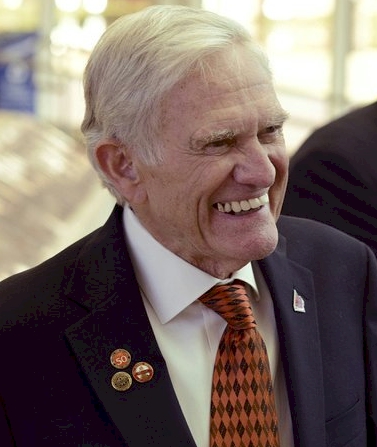 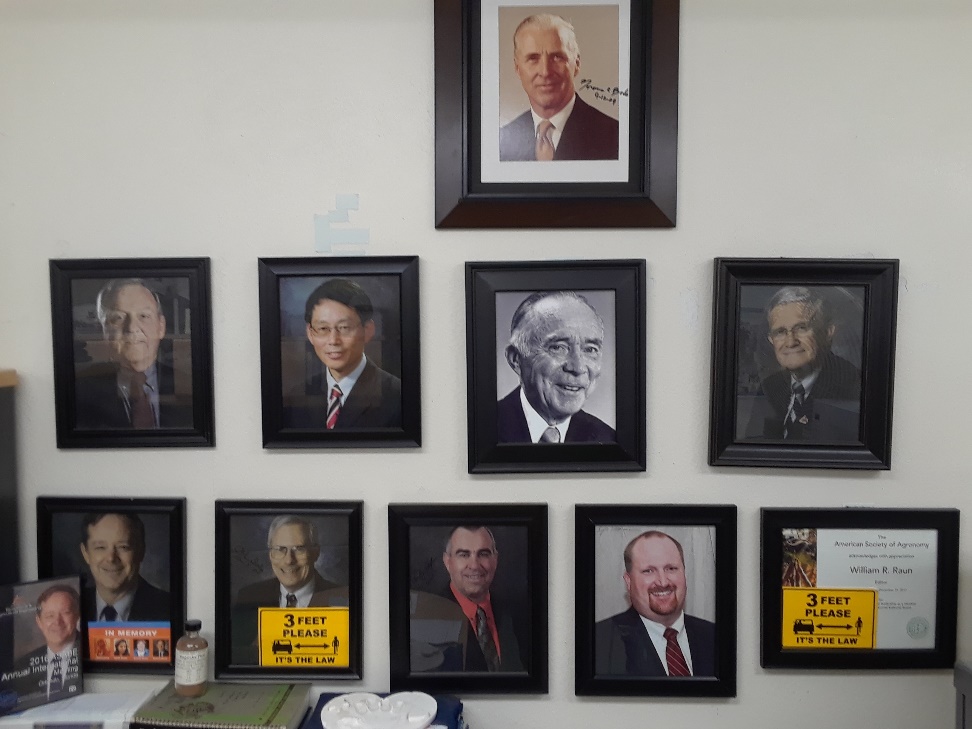 Opportunity
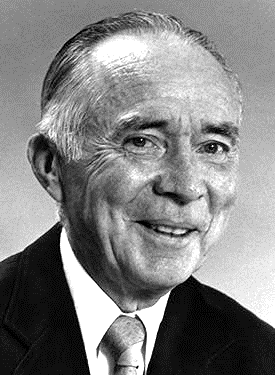 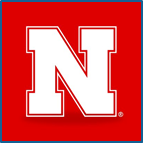 Professor R.A. Olson
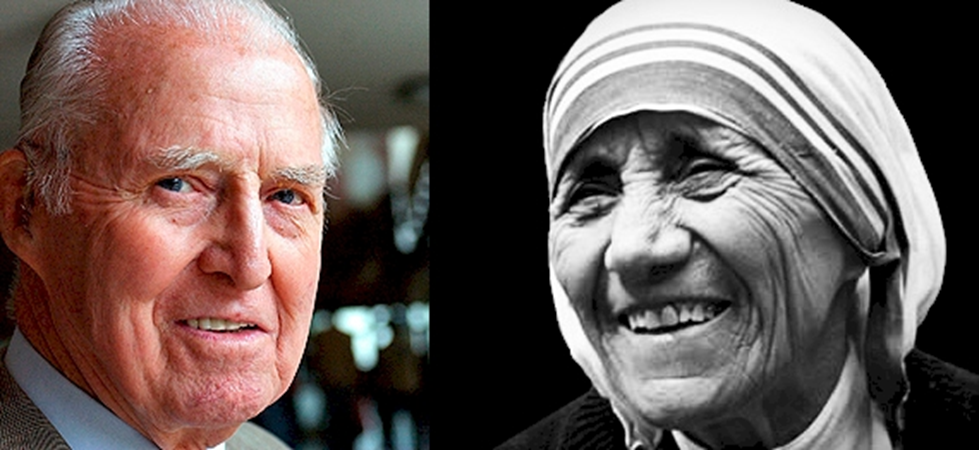 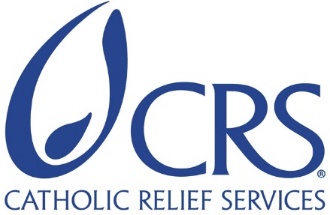 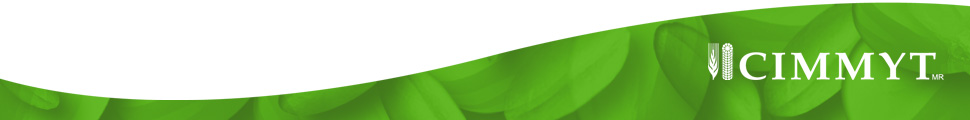 Norman Borlaug      Mother Teresa 1914 – 2009        	1910 - 1997
Hemileia vastatrix, leaf rust
(more at lower altitudes)
Coffee Imports to the US (2017)
Colombia	$1.3 B
Brazil	$1.1 B
Vietnam	$541 M
Guatemala	$336 M
Indonesia	$319 M
Honduras	$297 M
Nicaragua	$295 M
Peru	$227 M
Mexico	$225 M
2500-6000 ft asl
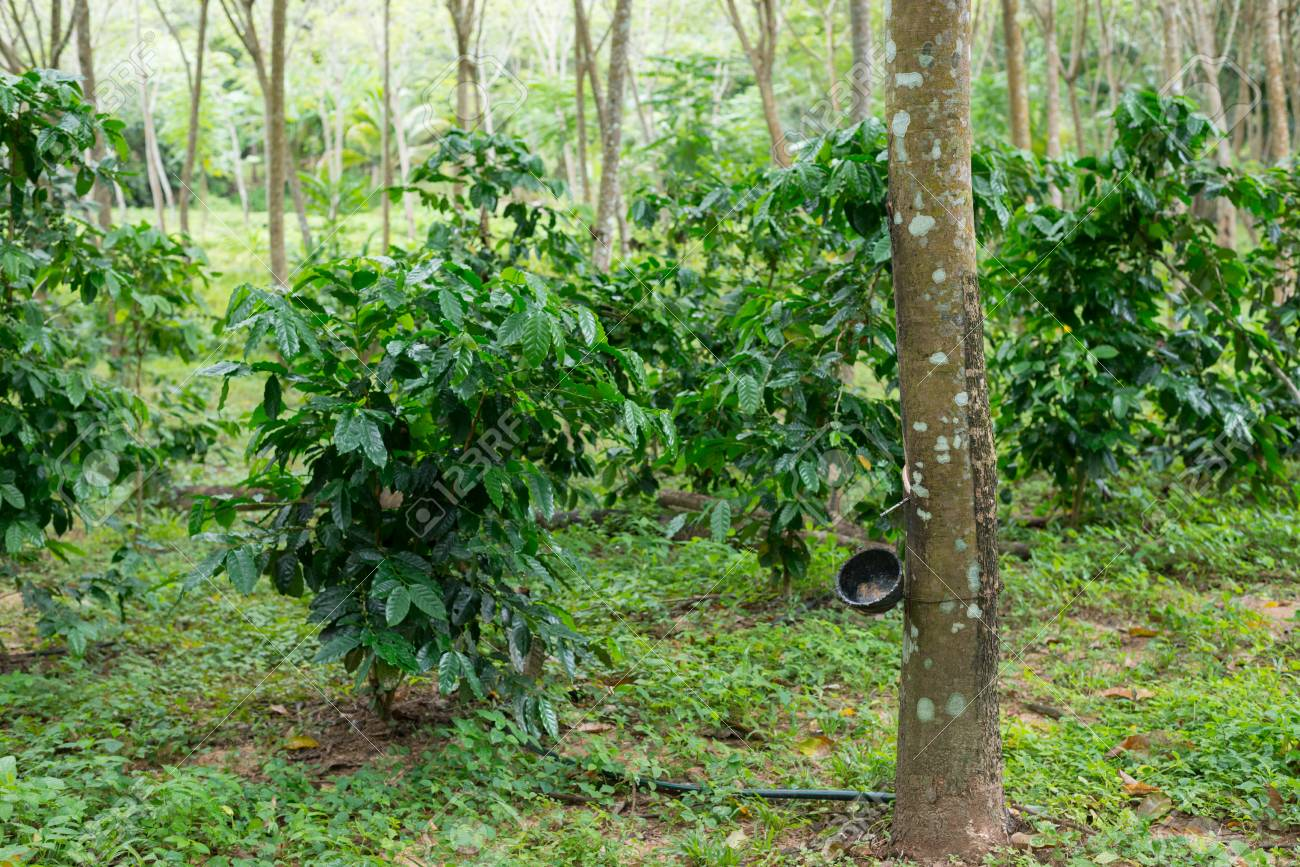 Coffee Coffea arabica
Rubber Hevea brasiliensis, 1940 USDA
PopulationNebraska 1.92
Kansas 2.78
Iowa 3.03
Oklahoma  3.93
13.3 million acres of corn IA
9.5 million acres of corn NE (200 bu/ac irrigated, 147 bu/ac dryland)
7.6 million acres of wheat, KS (48 bu/ac) 2017
5.3 million acres of wheat, OK (39 bu/ac) 2015
1.0 million acres of wheat, NE, (46 bu/ac) 2017
5.7 million acres of soybeans, NE (58 bu/ac) 2017
12.6 million cattle (cows + CAFO’s Texas)
6.6 million cattle (cows + CAFO’s Nebraska)
5.1 million cattle (cows + CAFO’s Oklahoma)
John Deere invented the steel plow in 1837, Barbed wire 1874, extensive tillage/first tractor, 1892 (John Froelich, Clayton County IA)Atmospheric CO2, 1880 (290 ppm)Atmospheric CO2, 2010 (407 ppm)Atmospheric CO2, 2016 (411 ppm)
Animal agriculture accounts for 18% of all GHG emissions (CO2 equivalent, CH4=20x that of CO2, N2O=300x that of CO2)
Tillage 1890 forward, responsible for 25% of the CO2 increase
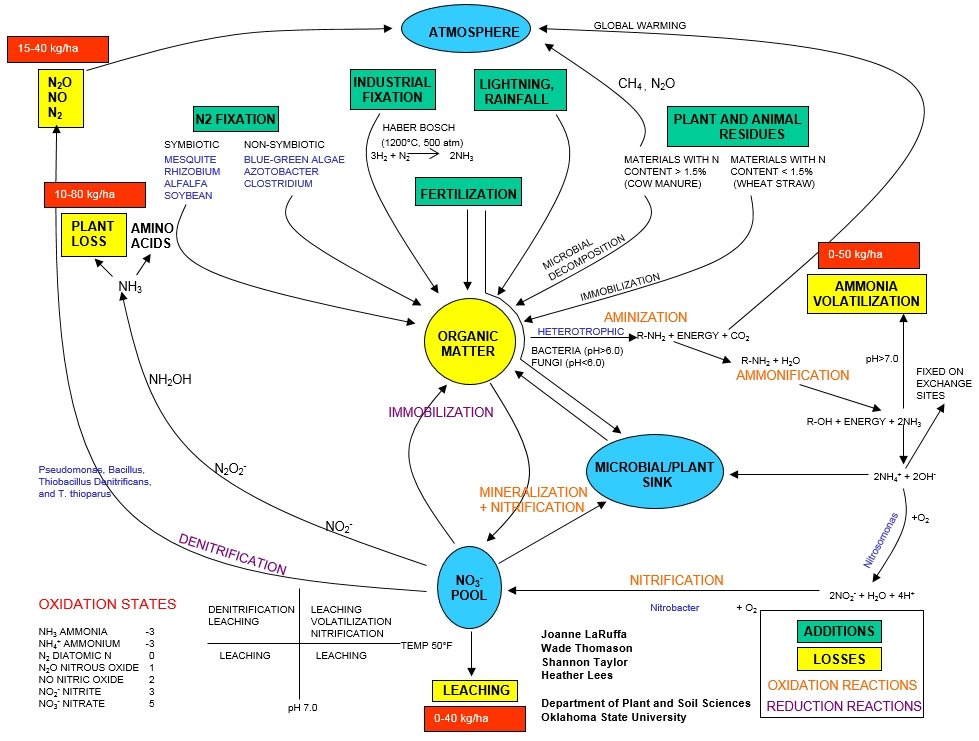 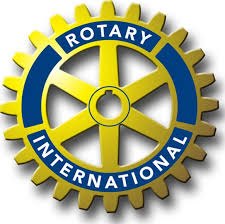 Frontier Rotary, Stillwater OklahomaStillwater Centennial, Stillwater, OklahomaMustang Rotary, Mustang, OklahomaMinden Rotary, Minden, NebraskaKearney Rotary, Kearney, Nebraska
District 5750, Oklahoma
District 5630, Nebraska
District 9125, Nigeria
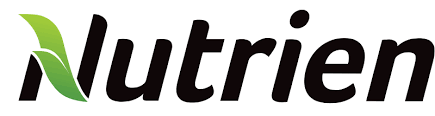 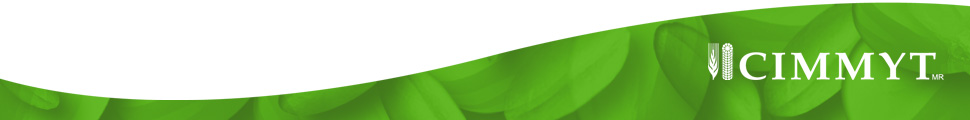 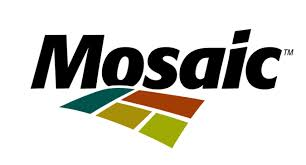 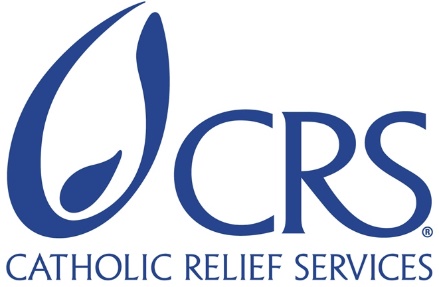 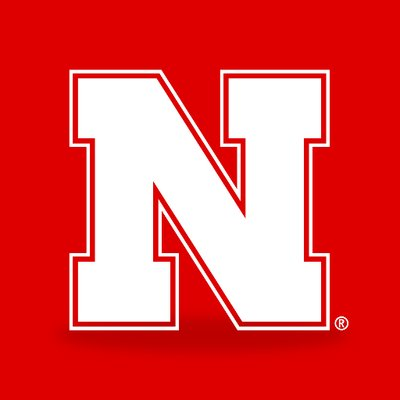 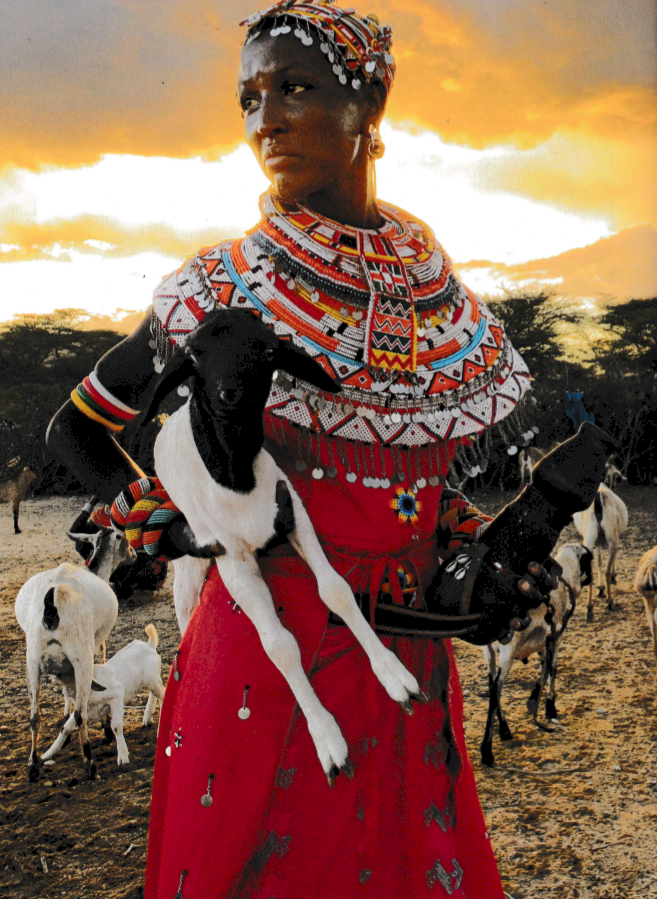 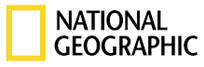 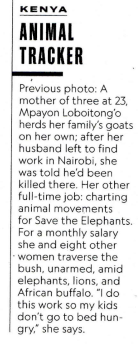